نموذج رقم (3)
الاختبار الدوري للصف الثاني مادة الرياضيات  الفترة الثالثة
المملكة العربية السعودية
وزارة التعليم 
مكتب التربية والتعليم بمحافظة الجبيل
قسم الصفوف الأولية
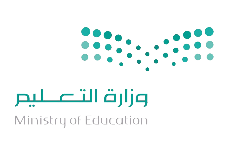 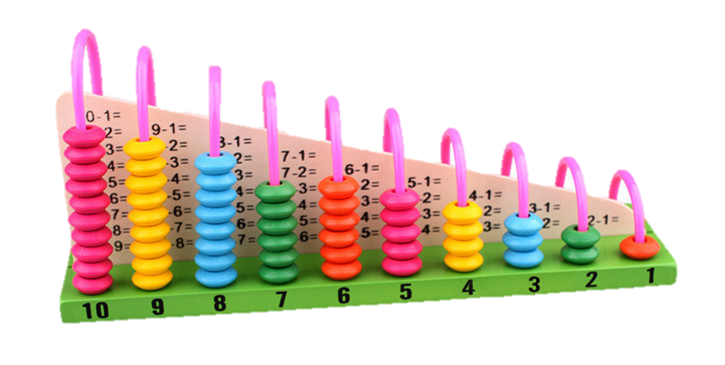 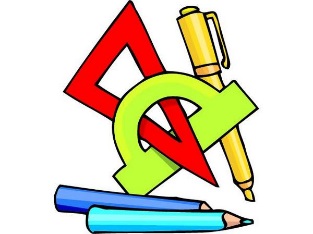 الرياضيات
اسم الطالبة ....................................................... المدرسة......................................... الصف ........................
السؤال الأول: أكتبي الوقت الذي تشير إليه الساعة فيما يلي :
:
:
السؤال الثاني :
أكلت سعاد ثلاث قطع من كعكة مقسمة إلى ثماني قطع متطابقة .ما الكسر الذي يمثل القطع التي أكلتها سعاد ؟ 

الفهم :المعطيات : أكلت سعاد .......قطع من كعكة مقسمة إلى .........قطع متطابقة .
المطلوب: ما...........................................؟
 التخطيط : الحل باستخدام ................
الحل :.الكسر الذي يمثل القطعة التي أكلتها أحلام هو..............
.............  ، .............  ،  ............
السؤال الثالث : رتبي الأعداد التالية من الأكبر إلى الأصغر :
السؤال الثالث  :
700
657
7745
1
لوني الأجزاء التي تمثل الكسر المكتوب:
السؤال الرابع :
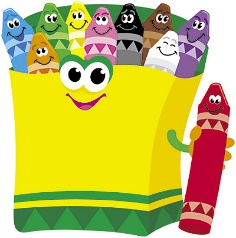 5
3
8
4
السؤال الخامس : أكتبي أسم المجسم ثم حددي عدد الأوجه والرؤوس:
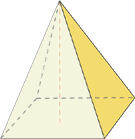 اسم المجسم : ...................
عدد الأوجه :  ..........
عدد الأحرف : ..........       
عدد الرؤوس : ..........
انتهت الأسئلة   تمنياتي لك بالتوفيق                                                                       معلمة المادة : .......................................
2
2